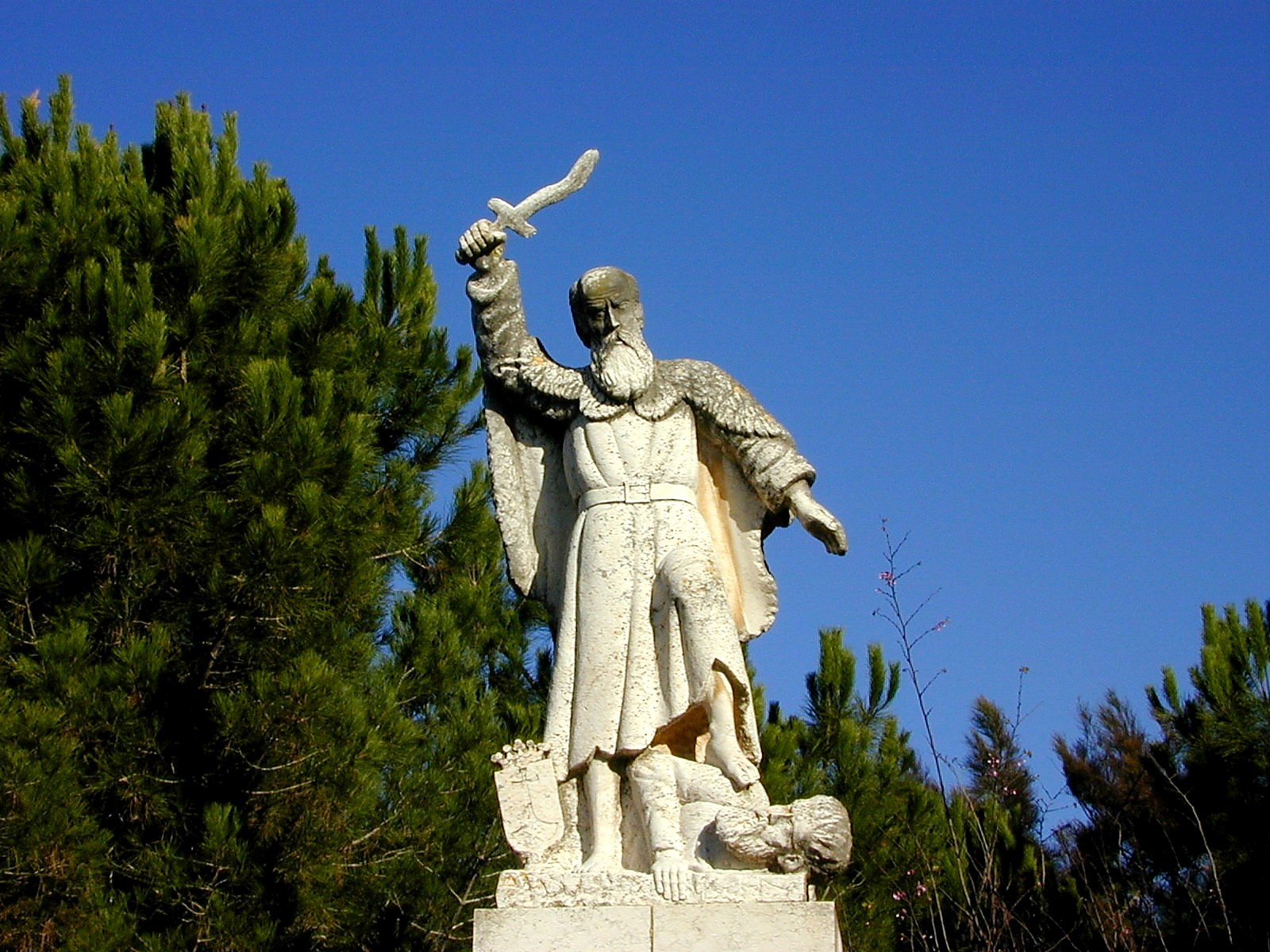 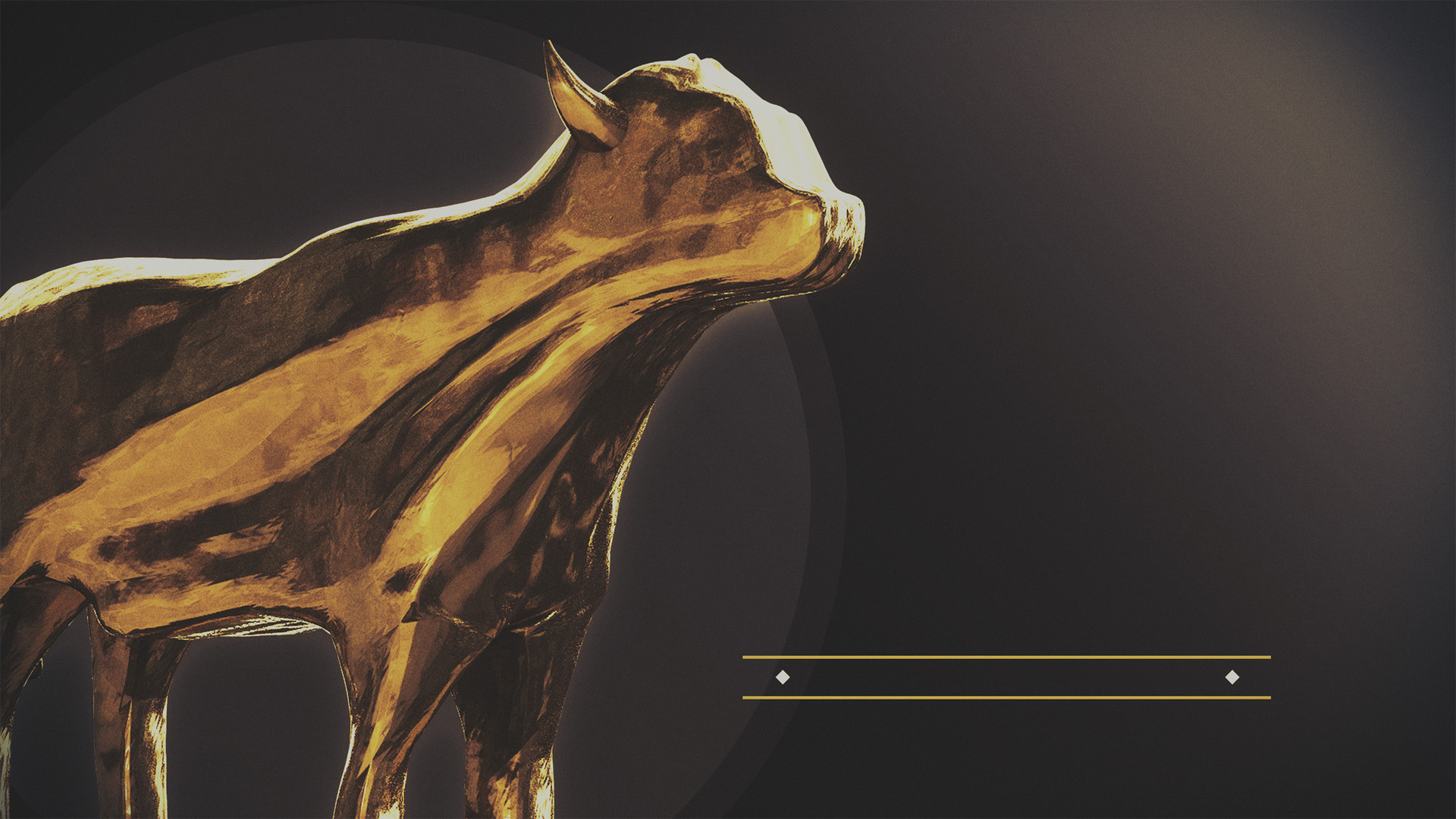 IDOLATRY
is the
PROBLEM
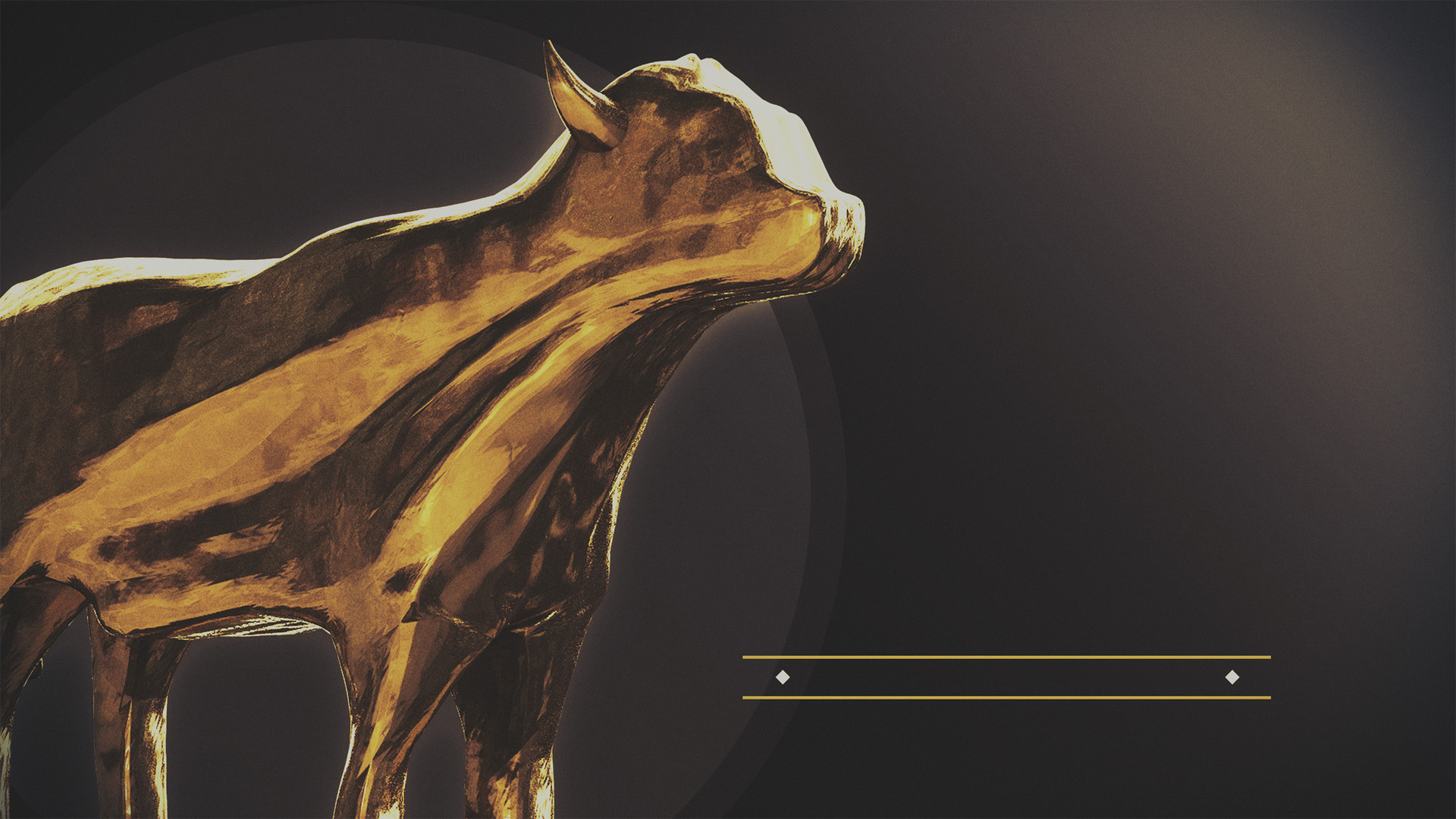 THREE LIES
of
IDOLATRY
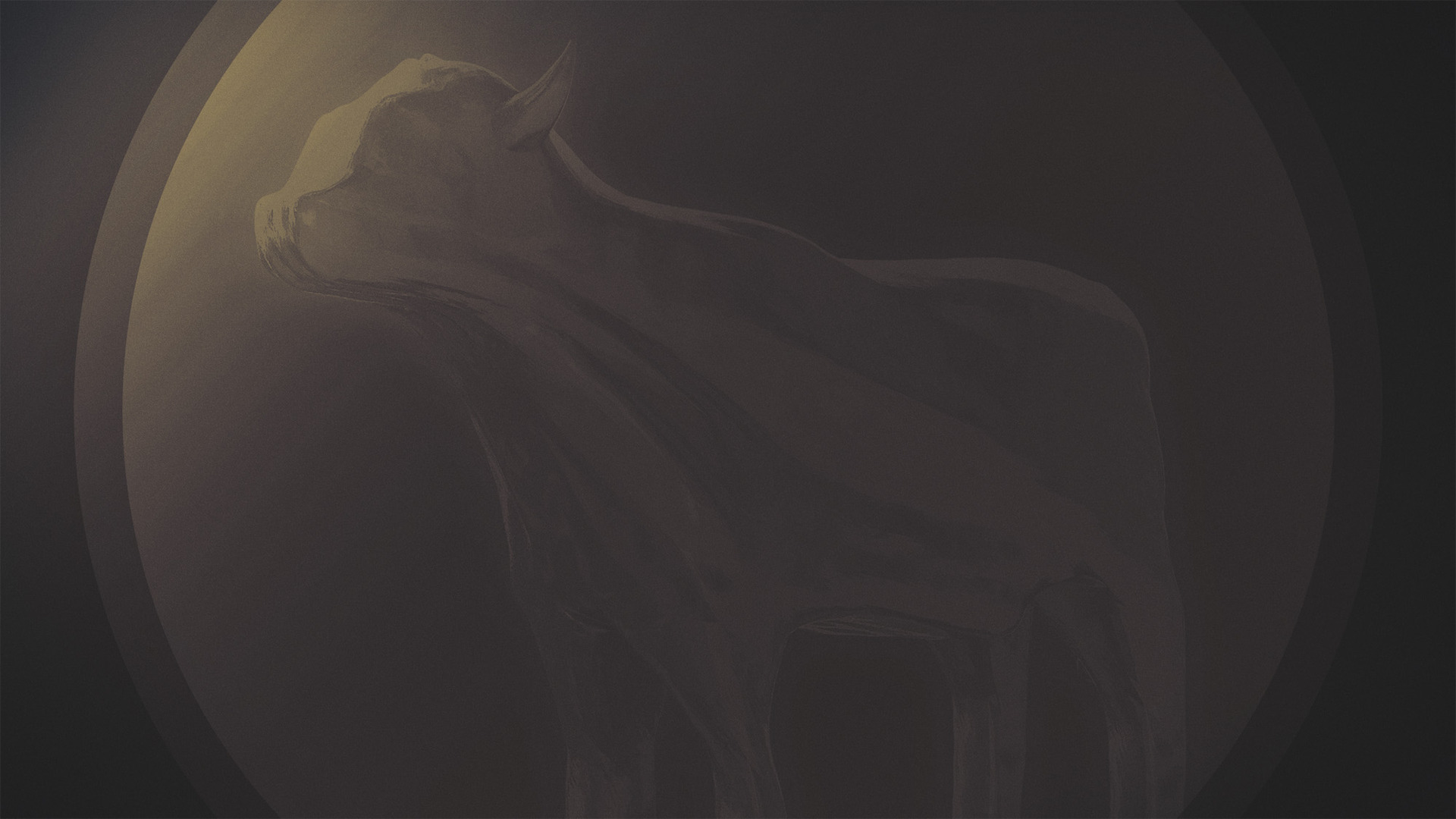 You haven’t forsaken God
This will provide what you need
Three Lies of Idolatry
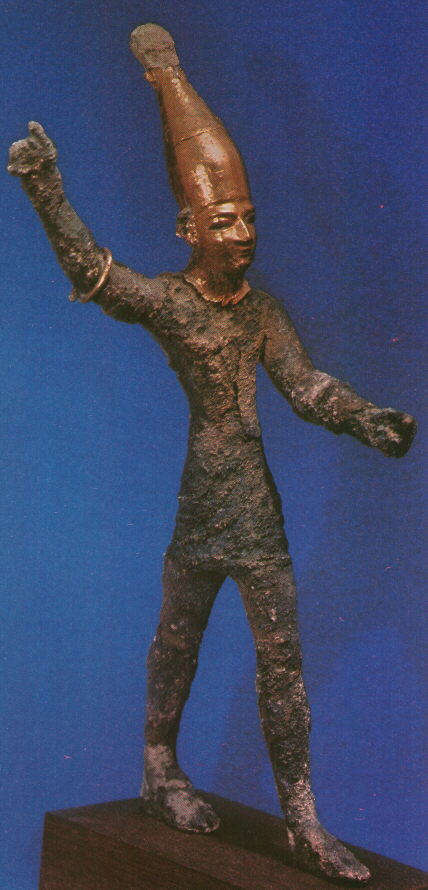 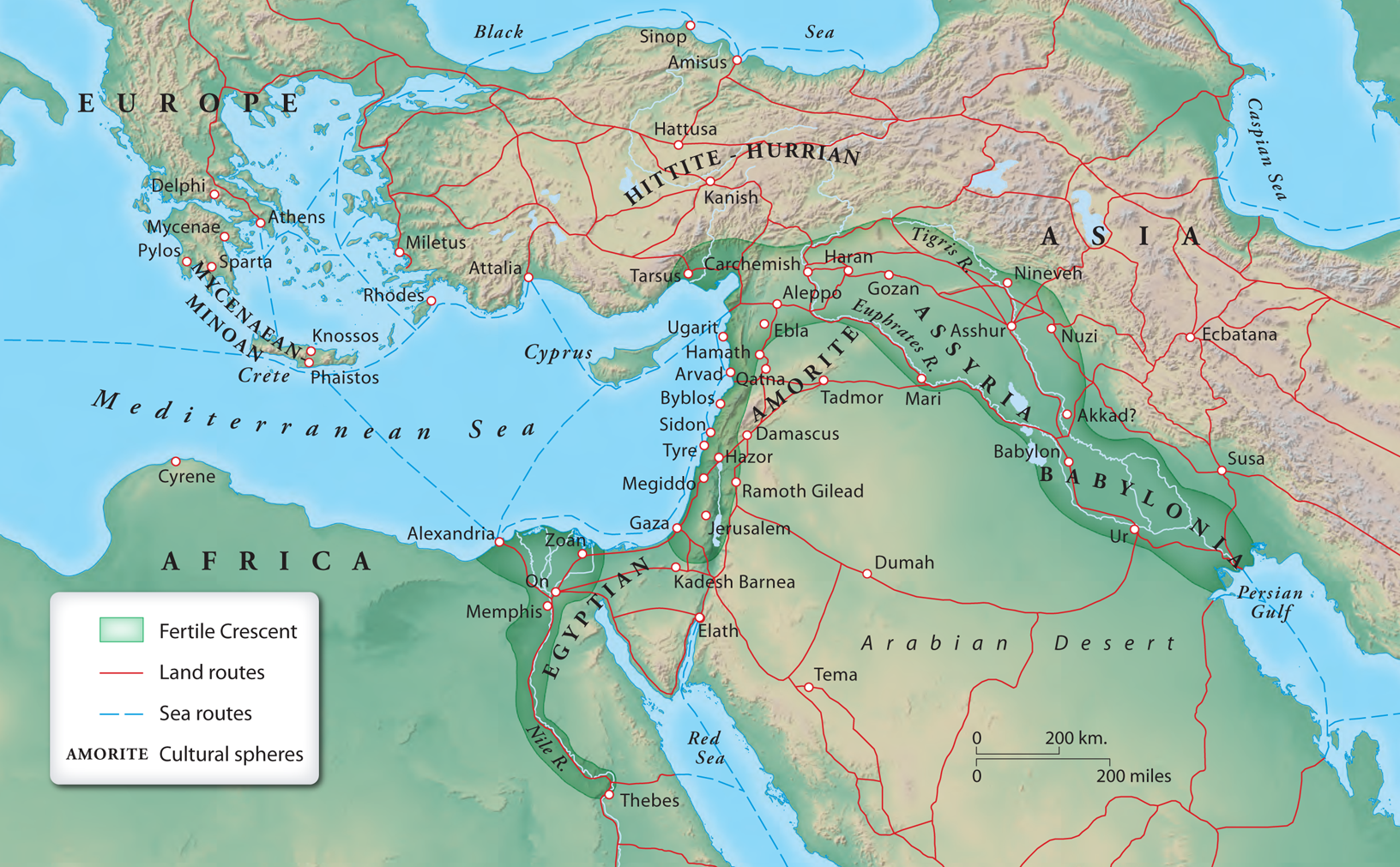 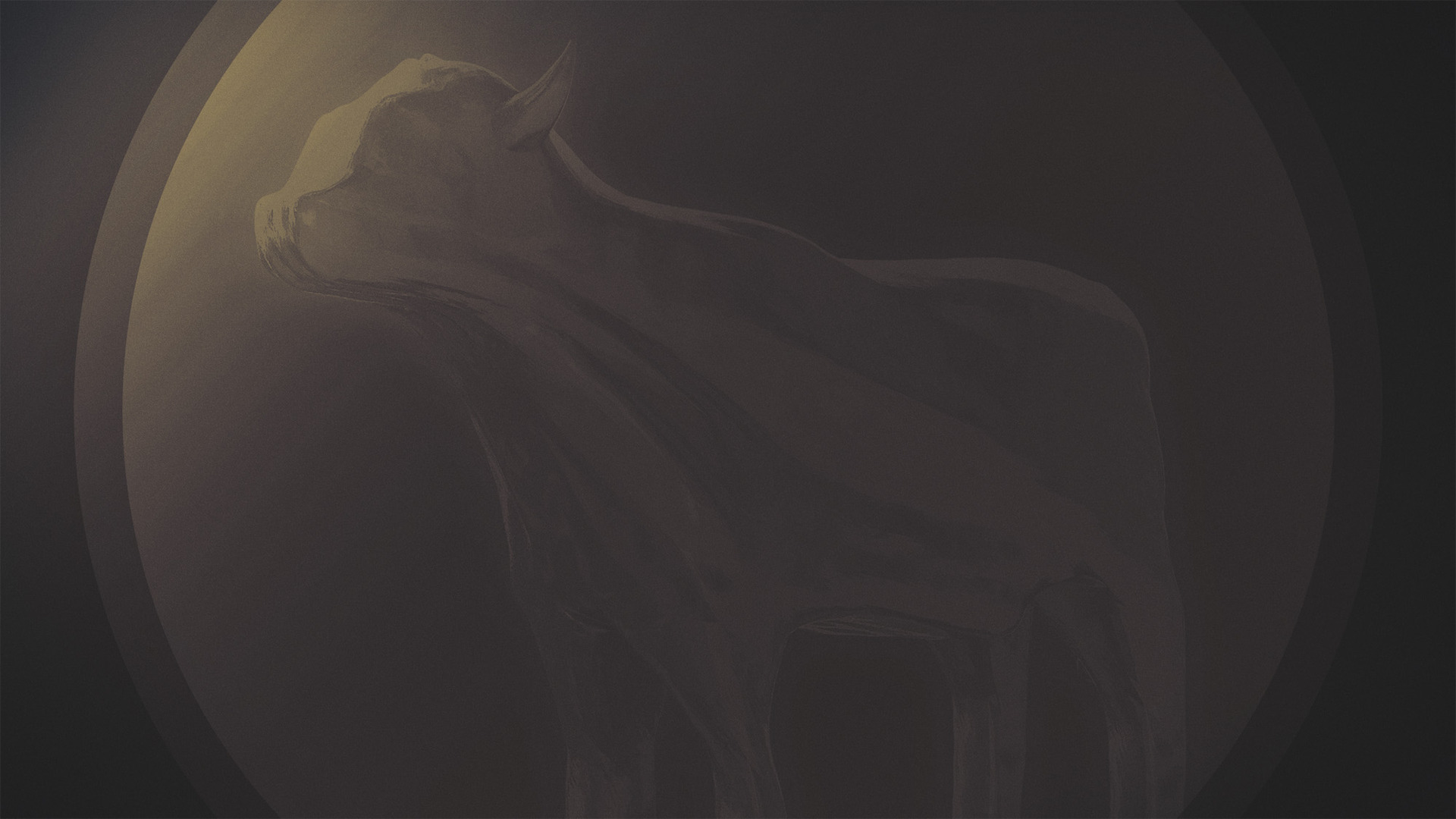 You haven’t forsaken God
This will provide what you need
Something / anything is greater than Jehovah
Three Lies of Idolatry
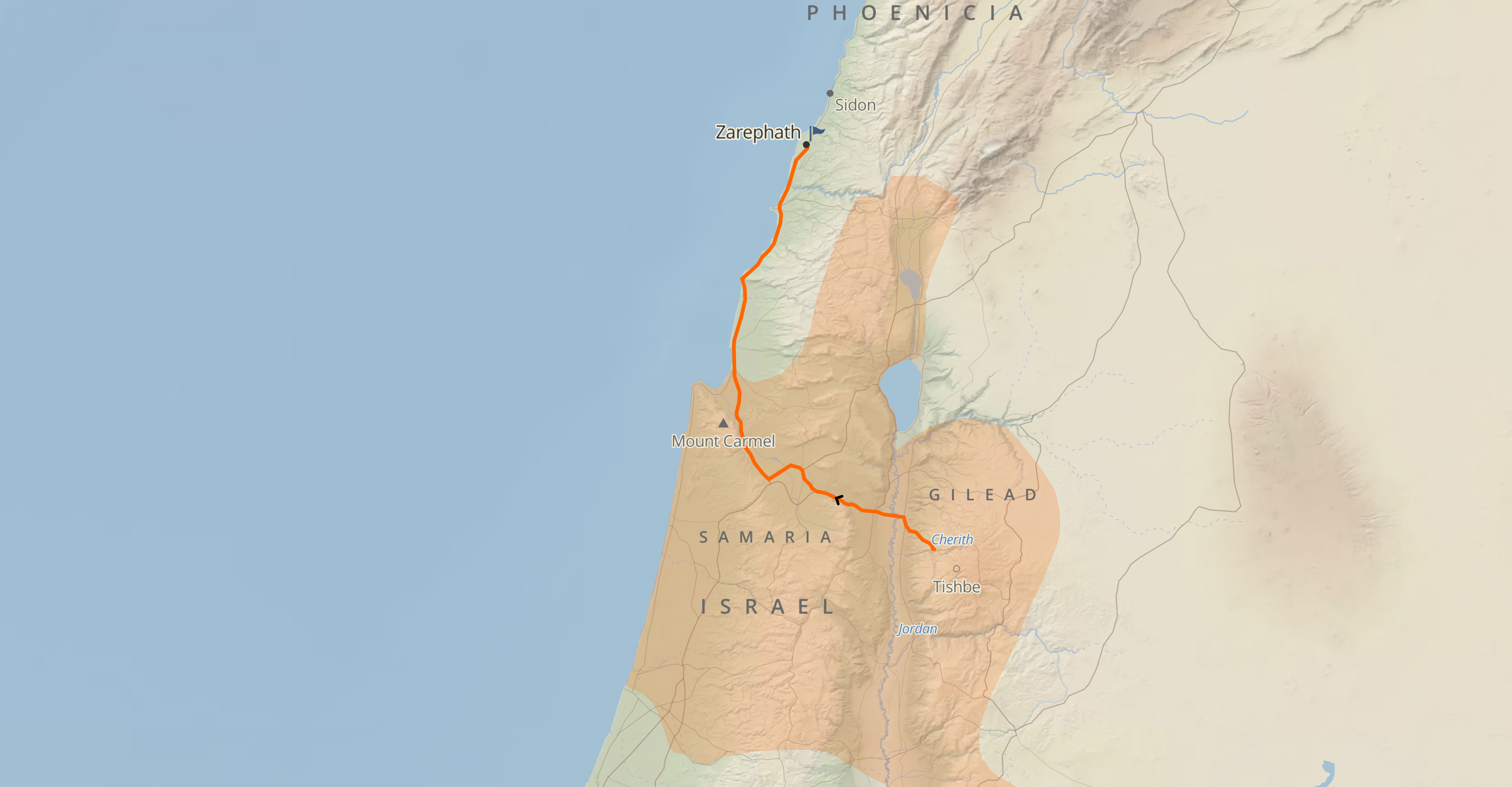 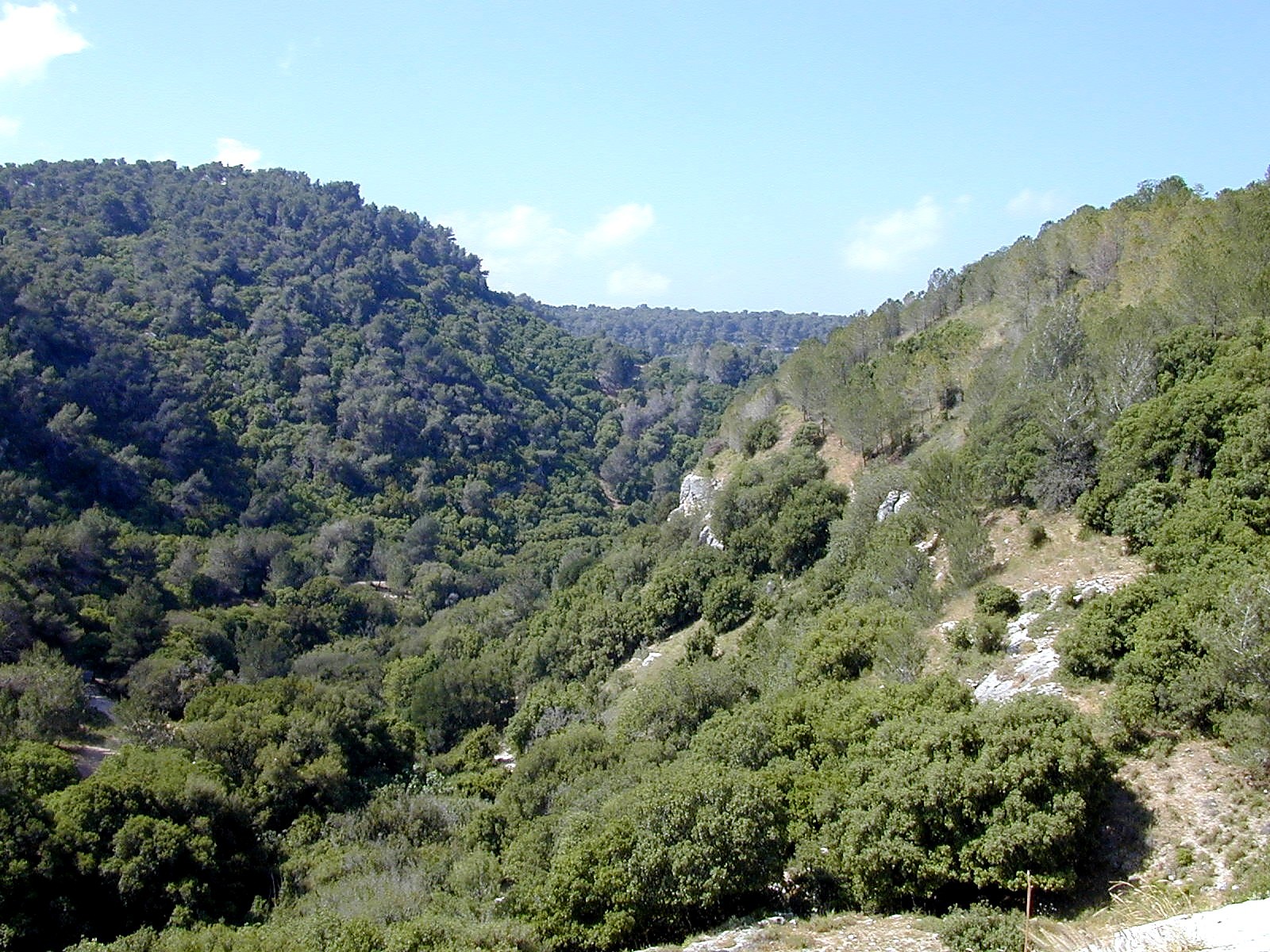 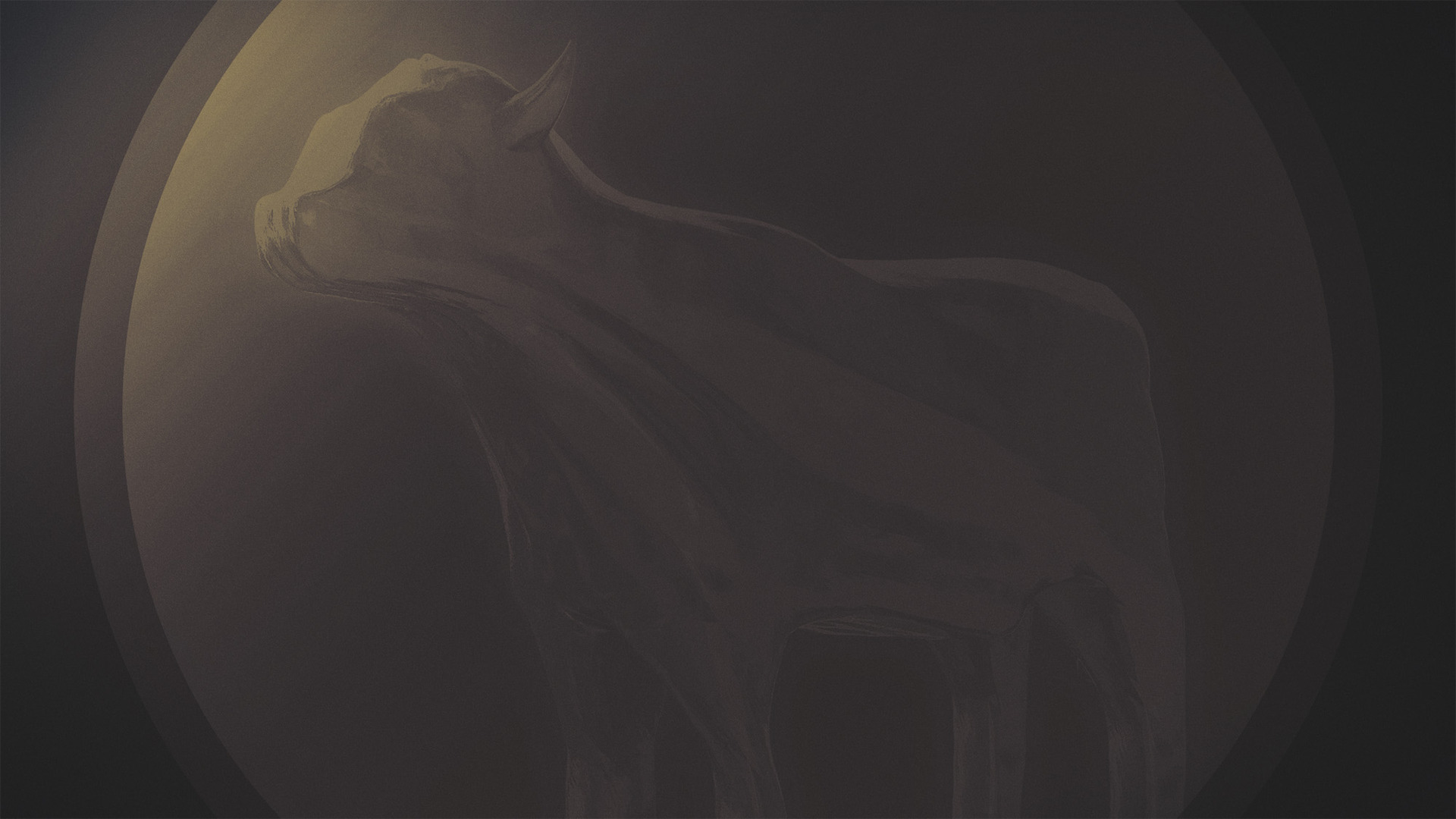 You haven’t forsaken God
This will provide what you need
Something / anything is greater than Jehovah
Three Lies of Idolatry